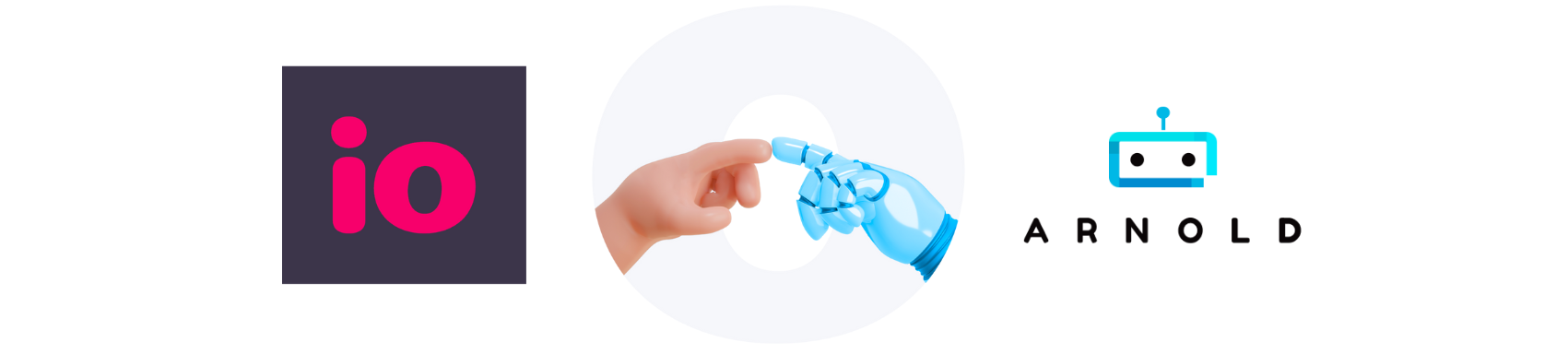 Teamio & Arnold Onboarding průzkumy
Onboarding nováčků pod větší kontrolou
Přínosy Onboarding průzkumů
31% zaměstnanců opustilo práci během prvních šesti měsíců a hlavním důvodem byla špatná zkušenost s nástupem
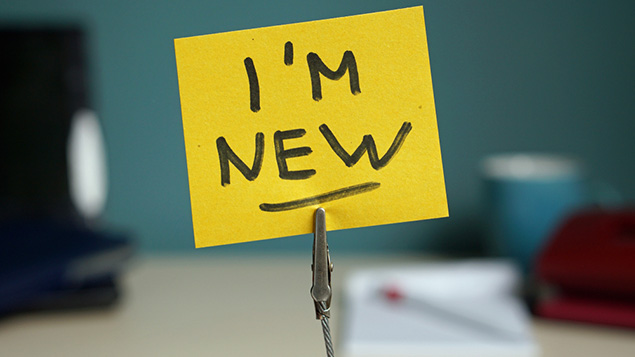 Onboarding je 2. nejčastějším důvodem dobrovolných odchodů lidí z firem.
They impressed you, 
now it is your turn.
Zpětná vazba během onboardingu snižuje fluktuaci nováčků díky rychlé identifikaci problémů a pocitu, že jsou jejich názory vyslyšeny (Gallup).
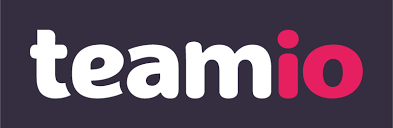 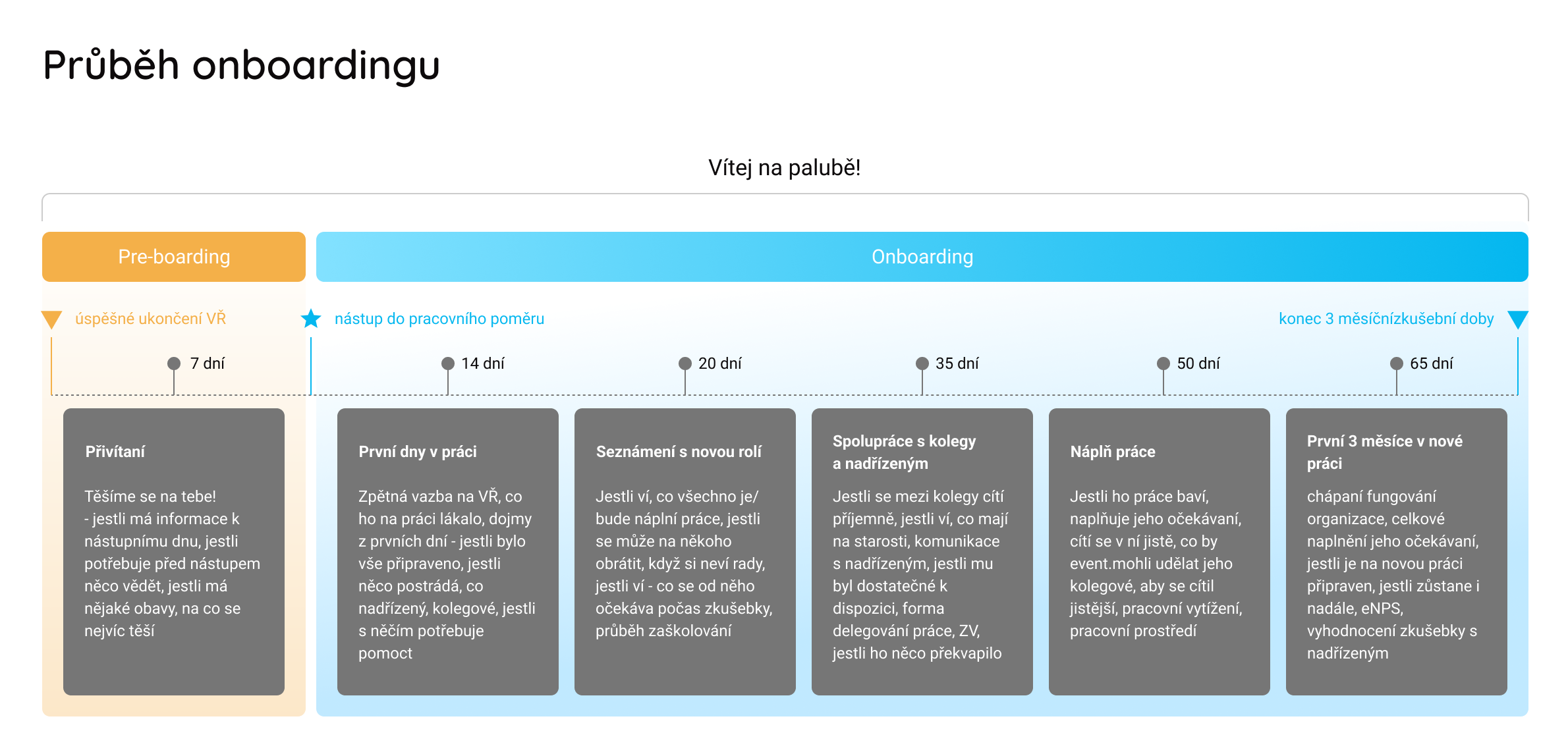 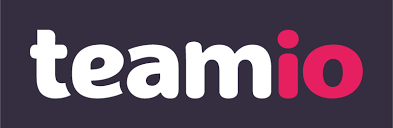 Připravená témata
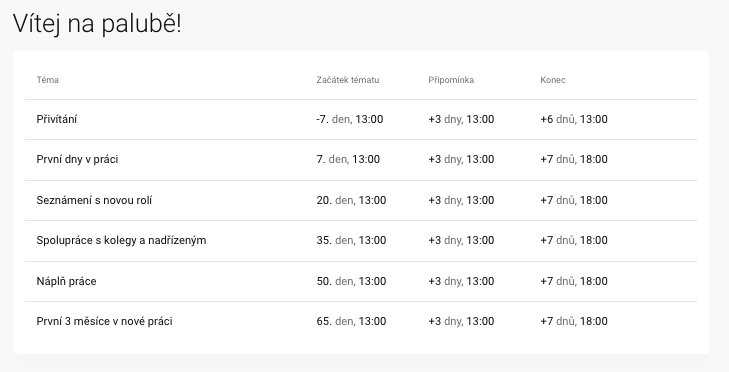 5 zpracovaných témat mapující pre-boarding a prvních 3 měsíců nováčka
Vytvořeno týmem s backgroundem v metodologii, psychologii, HR a copywritingu.
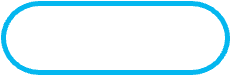 Obsah témat
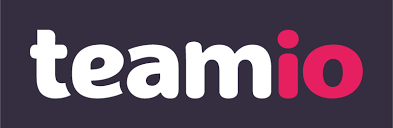 Propojení s Teamio
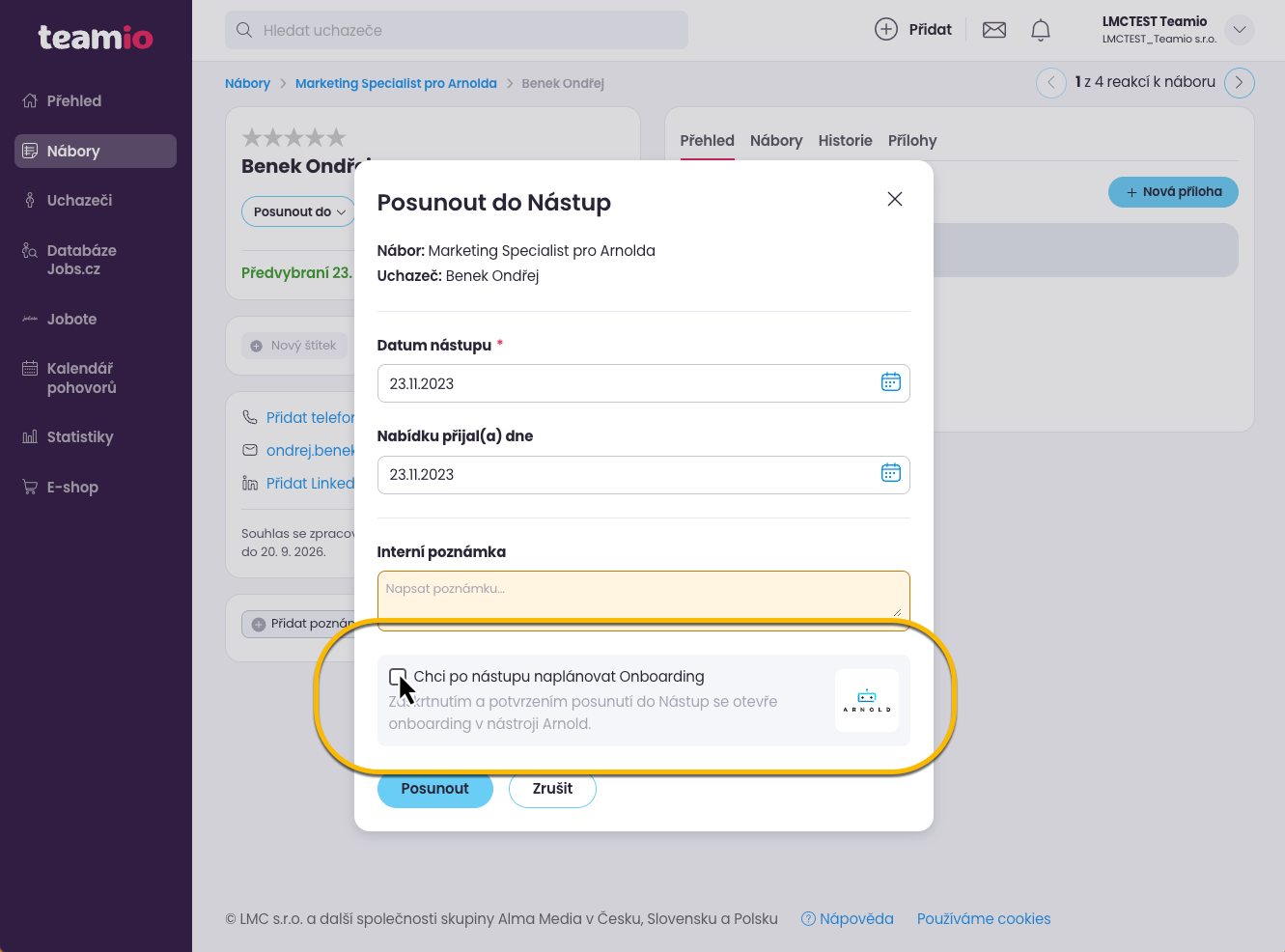 U sekce Nástup je tlačítko "Naplánovat onboarding".
Poté se automaticky otevře v dalším okně před-vyplněný profil nováčka v Arnoldovi, který může upravit a nastavit onboarding.
Naplánování onboardingových průzkumů na nováčka zabere půl minuty.
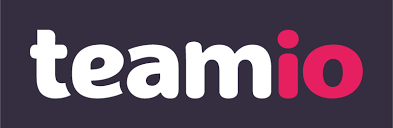 Propojení přes API s HR systémy
Arnold se snadno propojí s vaším HR systémem přes API.
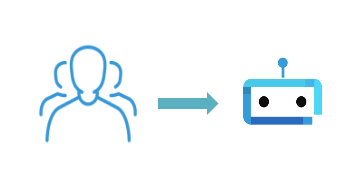 Automaticky identifikuje nové zaměstnance, přidá je do administrace a naplánuje průzkumy na základě jejich prvního pracovního dne.
Přes API se posílá do administrace Arnolda Jméno, Příjmení, Email / Tel. Číslo, Tým a Začátek úvazku.
HR se tak může plně soustředit na práci s výsledky, místo aby řešilo administrativu.
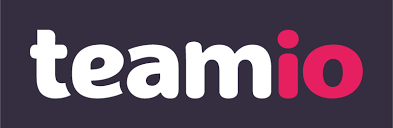 Krátké konverzace s Arnoldem
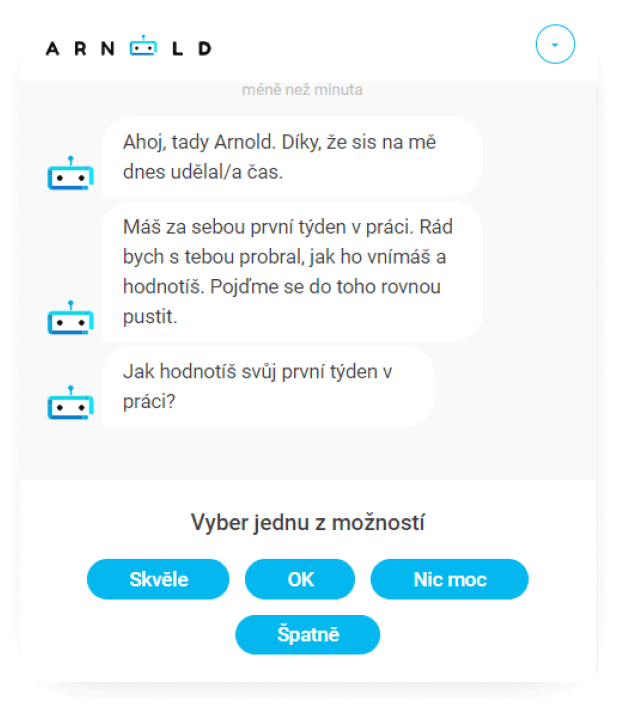 Arnold vede s nováčky krátkou konverzaci (max. 5 min.), která lidi baví a má v průměru 70% návratnost.
Arnold přijde nováčkům na email a nebo smskou (pro zaměstnance bez firemního emailu)
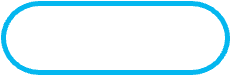 Poslat si na sebe průzkum
Ukázka reportu
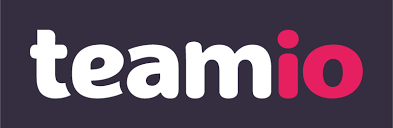 Akceschopné výsledky
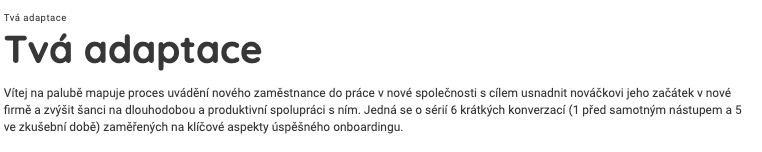 Chytré reporty Vám ukážou, jak dobře fungují jednotlivé fáze procesu
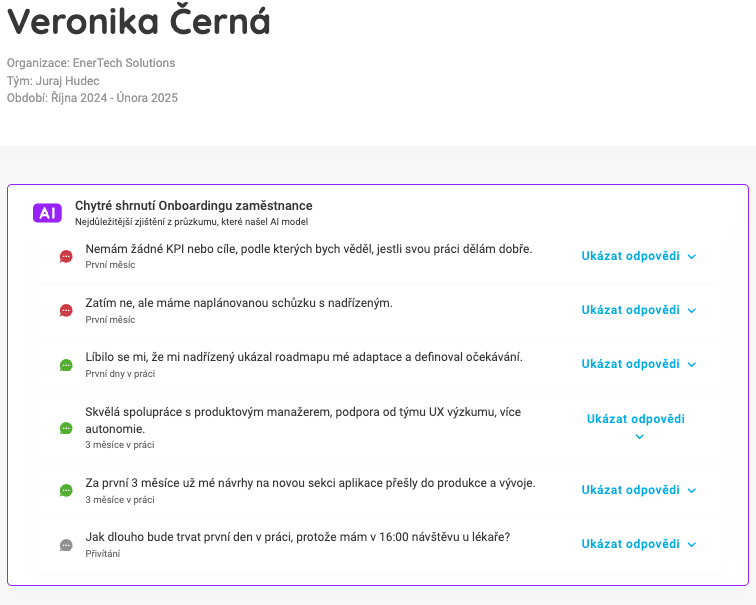 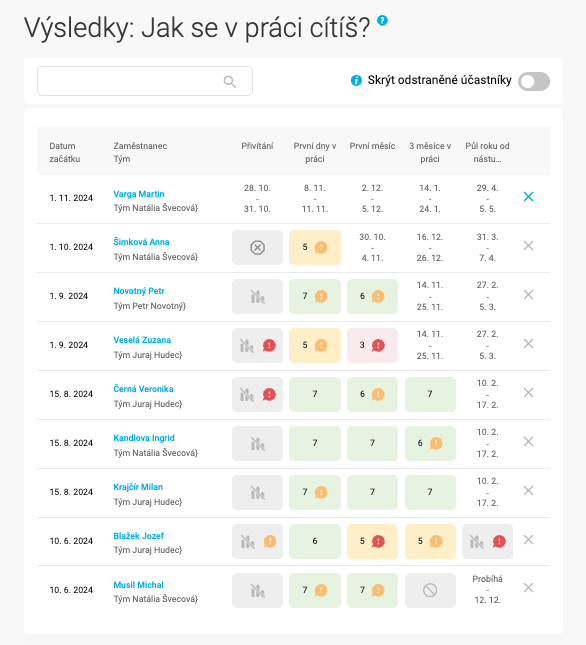 U každého nováčka vidíte detailní přehled k průběhu jeho adaptace a průběžné spokojenosti.
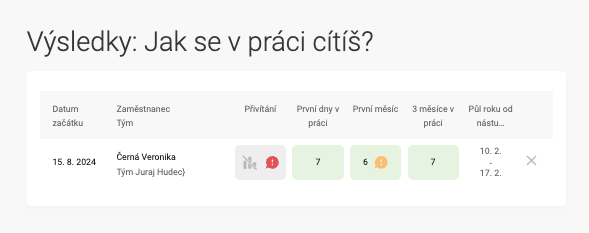 Manažeři dostávají upozornění do emailu při nové odpovědi nováčka.
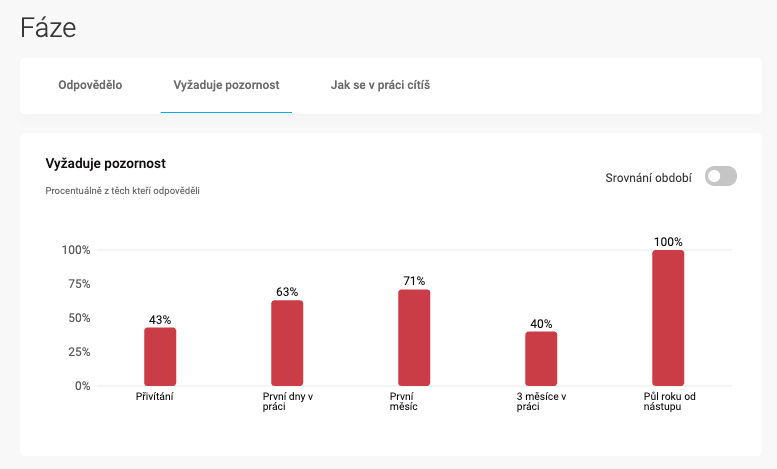 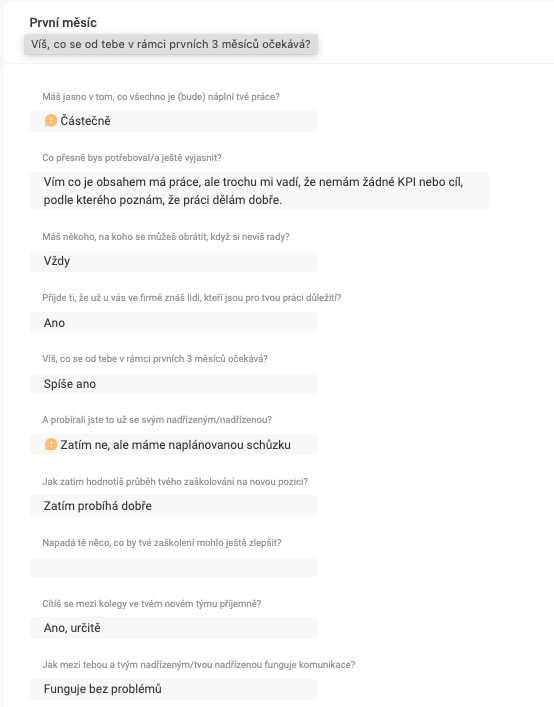 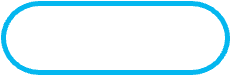 Ukázka reportu
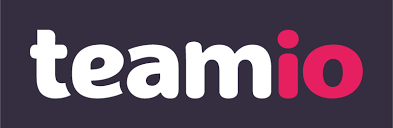 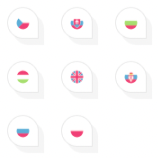 Arnold se domluví
Komunikujete v rámci společnosti více jazyky? Potřebujete provést stejný výzkum zároveň i na pobočkách v zahraničí? Žádný problém. Arnold se nyní kompletně domluví třemi jazyky – anglicky, česky a slovensky. Učí se jich ale mnoho dalších.
E-mailem nebo smskou
Arnold umí pozvat účastníky k rozhovoru e-mailem nebo smskou.
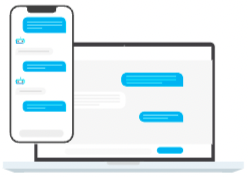 Arnold je bezpečný
Arnold využívá bezpečná hesla a dvoufaktorové ověřování. Všechny uložené informace jsou v souladu s GDPR. Bezpečnost je monitorovaná i penetračními testy. Vše máme detailně popsáno v technických specifikacích (v angličtině).
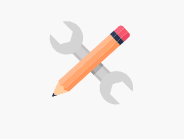 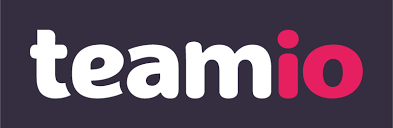 Business case – onboarding průzkumy
Automatizace zpětné vazby k průběhu onboardingu vs. Mzdové náklady při průběžném zjišťování ze strany HR.
Pokud by HR chtělo 2x za zkušební dobu zjistit zpětnou vazbu od nováčků na 30 minut –> 2 * 30 min * 50 nástupů ročně –> 50 hodin ročně –> 500 Kč náklady na hodinu HR specialisty –> 25.000 Kč

Zvýšení retence nováčků formou přehledu o průběhu adaptace a upozornění na problém.
Pokud by Arnold pomohl u 1 z 50 nováčků zjistit vážnější problém, který by mohl vést k odchodu ve zkušební době, tak se investice vrátí (v Alma Career náklady na nábor a adaptaci nového specialisty jsou 70 tis. Kč) 

Tvrdá data pro business k přístupu manažerů k adaptaci nováčků, na základě kterých se dají prosadit změny.
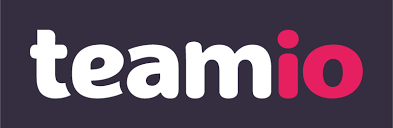 Kde si nováčci s Arnoldem povídají?
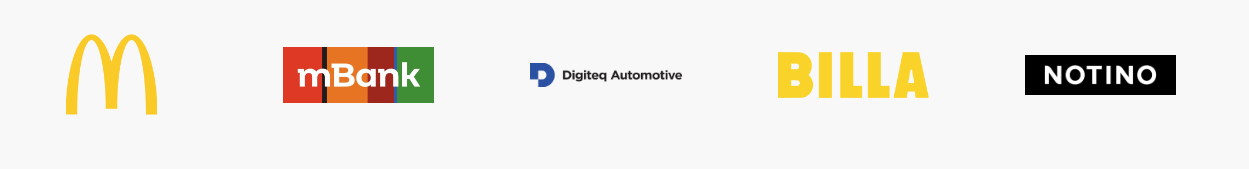 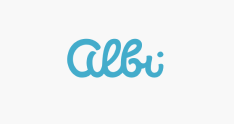 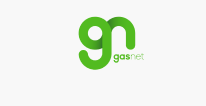 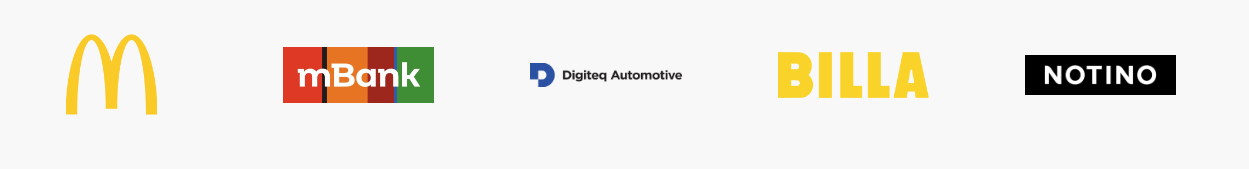 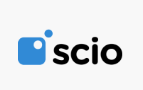 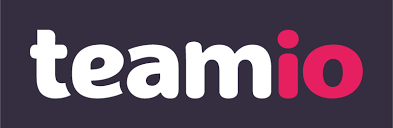 Případové studie z firem
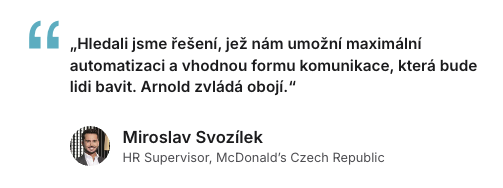 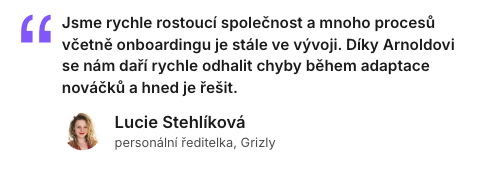 👉Případová studie z McDonald‘s
👉Případová studie z Grizly
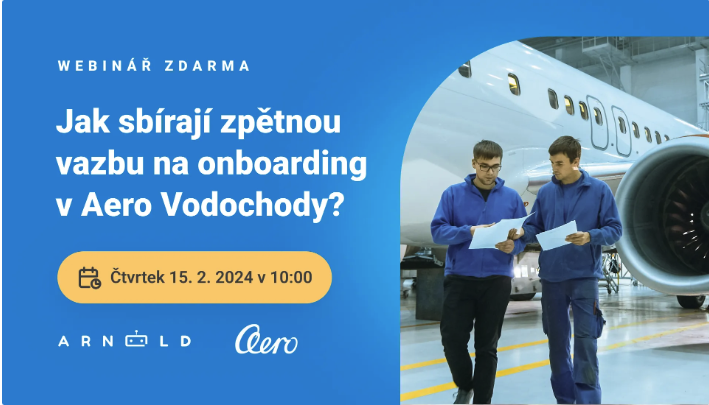 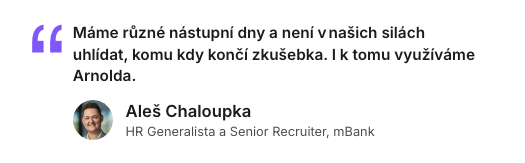 👉Případová studie z mBank
👉Webinář s Aero Vodochody
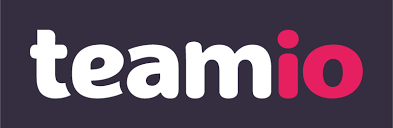 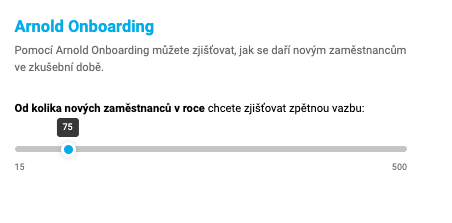 Ceník
Zvolet si přesný počet nováčků, se kterými si má Arnold povídat
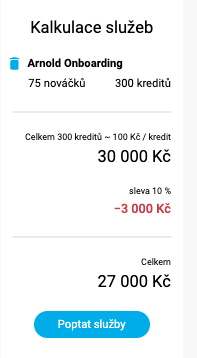 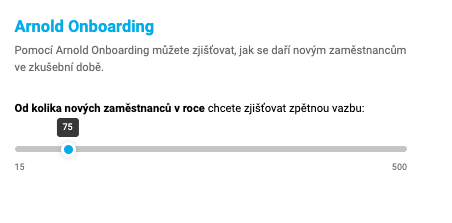 Podle ideálního počtu nováčků se vám vypočítá přesný balíček kreditů. 1x onboarding na nováčka = 4 kredity.
Při vyšším počtu nováčků dostáváte nižší cenu kreditu.
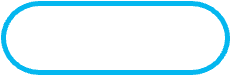 Kalkulačka ceny
Ukázka reportu
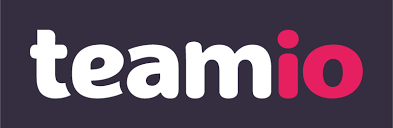 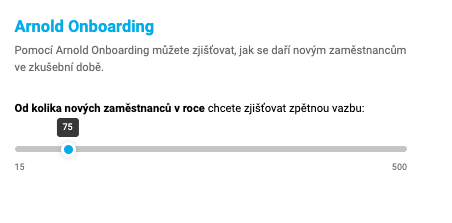